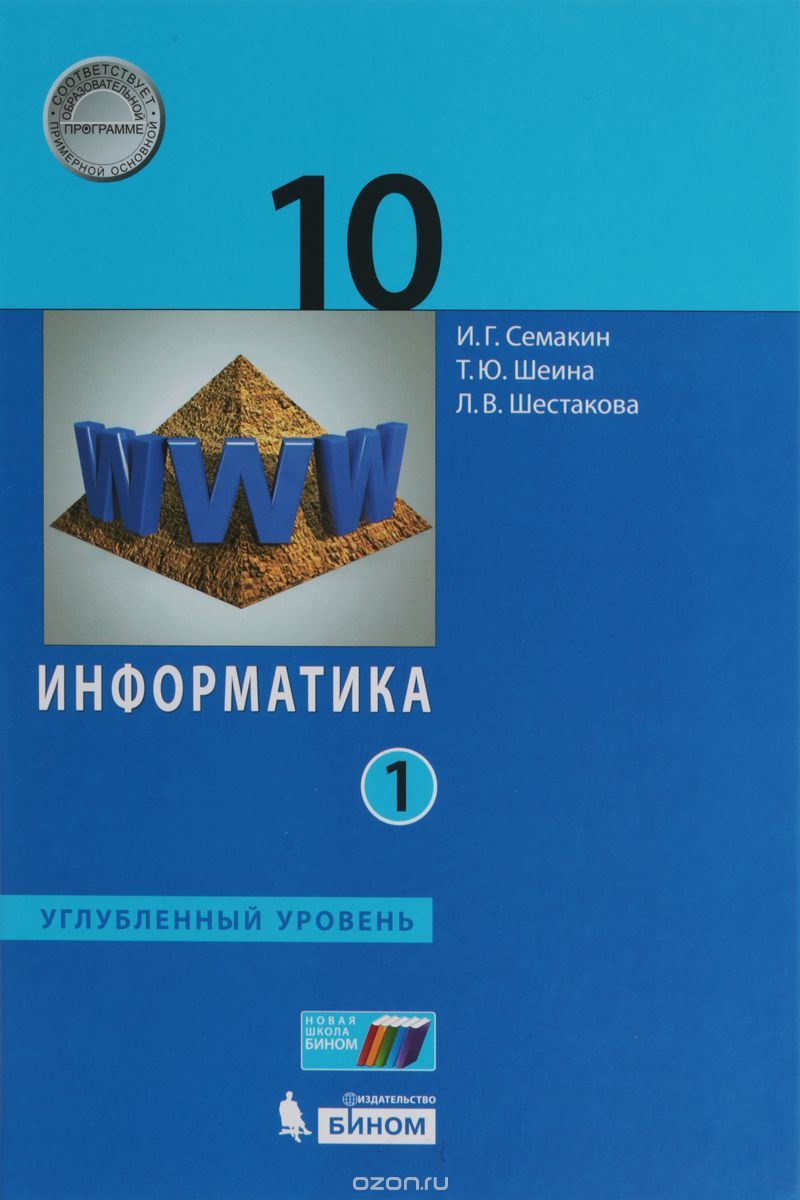 Логические формулы и функции
Теоретические основы информатики
Информатика
10 класс
Углубленный уровень
Логическая формула
может включать в себя логические константы (0,1), логические переменные (A, B и т.д.), знаки логических операций.
(A & B) (A & C)

(A  B)  B
[Speaker Notes: Прочитать, сколько переменных, сколько операций и их порядок.]
Логическая функция
зависимость логической величины (значения) от значений других независимых логических величин – аргументов.
F(A,B,C) = (A & B) (A & C)
[Speaker Notes: Построить таблицу истинности]
Приведение к нормальной форме
A  B = (A & B)  (A & B)
Приведение к нормальной форме
A  B = A  B
Приведение к нормальной форме
A  B = (A  B) & (A  B)
Логические законы
Логические законы
Логические законы
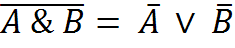 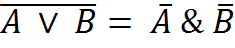 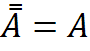 Упростить логическое выражение
((A  B)  С) & (B  C & D) & C
Задания 4, 5, 6.стр. 117
Для какого из указанных выражений X истинно высказывание: 
1) 1;		2) 2;		3) 3;		4) 4. 

Упростите логическое выражение:

Символом F обозначена логическая функция от трех переменных: X, Y, Z. Дан фрагмент таблицы истинности функции F:




	Какая формула соответствует F?
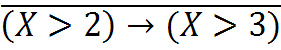 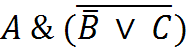 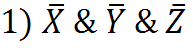 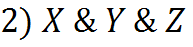 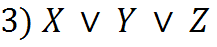 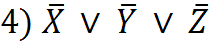 Задание7.стр. 117
Сколько различных решений имеет уравнение
(K  L)  (L & M & N) = ЛОЖЬ